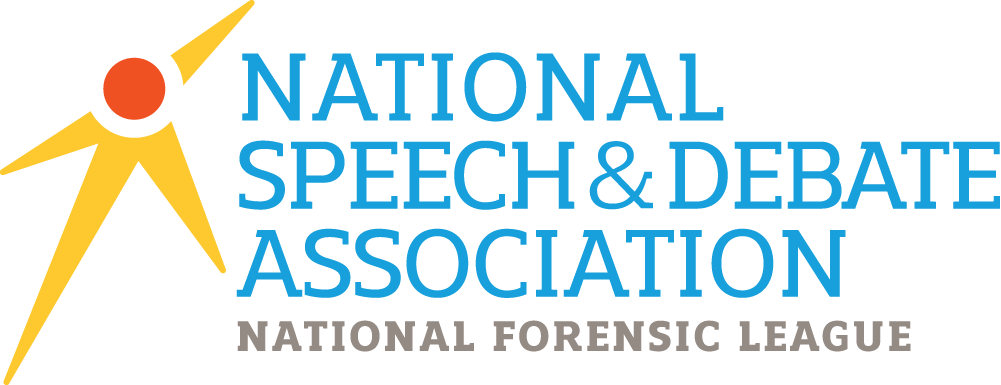 BASICS OF CRITIQUES
WHAT IS A CRITIQUE?
It is a philosophical argument against the affirmative. 

For instance, imagine that a team use a racist stereotype in their 1AC.  It might not be a reason why the plan is a bad idea but might it be a reason why the team should lose the debate?

Or, what philosophical objection would anti-capitalists make to the resolution?
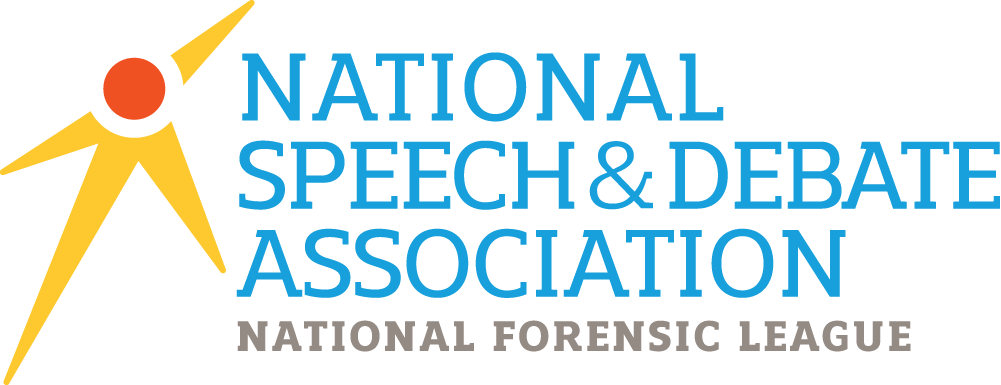 WHAT IS THE STRUCTURE OF A CRITIQUE?
Link:  An argument about why some component of the affirmative case violates a philosophical principle.
Impact: Reasons why violating that philosophical principle is bad.
Alternative: A different philosophical principle that the negative argues would be better than the one used by the affirmative.
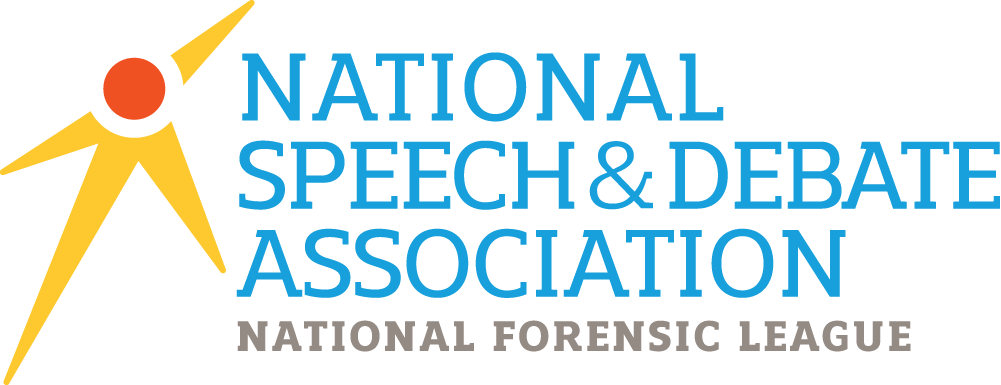 EXAMPLE…
There is quiet a bit of literature that blames not individual policies (like plans to invade X nation) but “security logic” (thinking in military terms about the world) for warfare.  These authors call for complete pacifism.  Here is how that might look:
Link: The plan is used as a means to make us more secure and supposedly prevent war. 
Impact: The quest for international security is the root cause of warfare—we will never be truly secure and will wage terrible wars trying to get there.
Alternative: Endorse pacifism as a means of escaping the security trap.
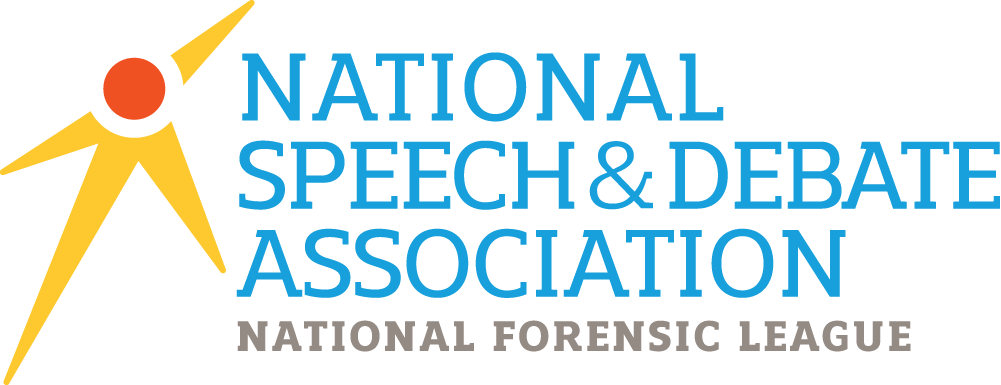 ANOTHER EXAMPLE…
The security critique criticizes the affirmative’s depictions of crisis scenarios, particularly those that use fear to avoid international conflict.  The negative will argue that these scenarios create the very inter-state strife that the affirmative seeks to avoid—countries that are portrayed negatively have no choice but to respond in kind.  When actors are only motivated by fear, they lose their ability to make free choices and do whatever they are told to avoid the “crisis.”  The negative argues that this eliminates citizens “value to life.”  The alternative is to reject the discourse of the 1AC that depicts other countries or groups as dangerous.
Link: The plan depicts China as a threat in order to produce policies to contain China.  
Impact: This threat creation and containment creates violence and war
Alternative: Reject the affirmatives securitization and policy based upon it.
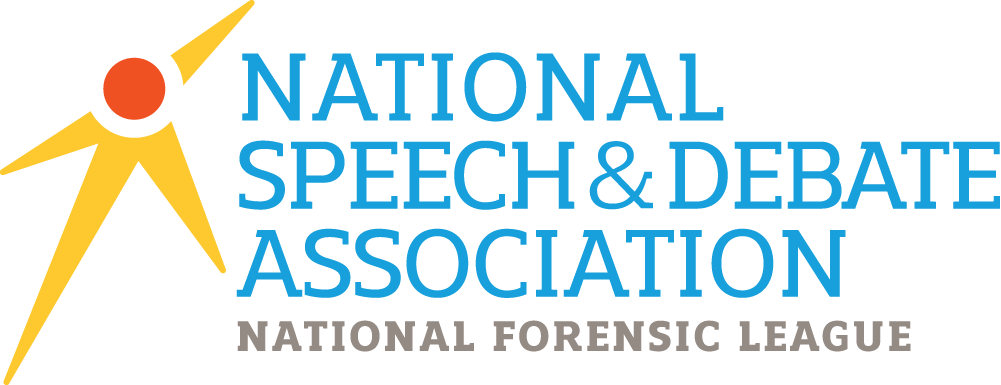 ONE MORE EXAMPLE…
Imagine that the 1AC is full of heart-wrenching stories about the a group of people and how they are very poor and and lots of people are dying. Some people criticize such literature by pointing out that it frames the people impacted by poverty as total victims—people who are incapable of thinking or acting for themselves.
Link: The 1AC depicts a group of people as hopeless victims.
Impact: This dehumanizing imagery makes us feel like saviors and keeps us from experiencing true empathy that could challenge the root cause of poverty.
Alternative: Pass the plan but without the 1AC rhetoric of victimhood.
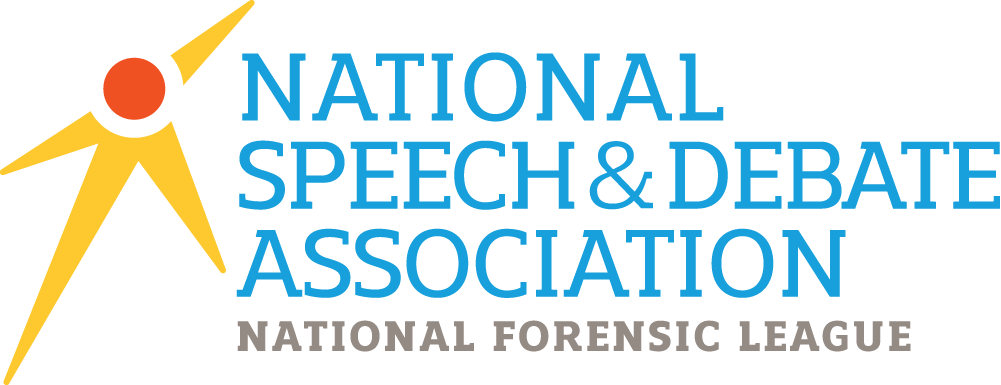 ARE THERE COMMON THREADS BETWEEN CRITIQUES?
Although critiques can be from any political perspective, many of them are from the far left and are characterized by:
Skepticism towards absolute truth claims
Doubts about the ability of government to effectively manage programs (international or domestic)
An emphasis on identity politics
An emphasis on the significance of language choices
An emphasis on encouraging people to question every day assumptions about the world
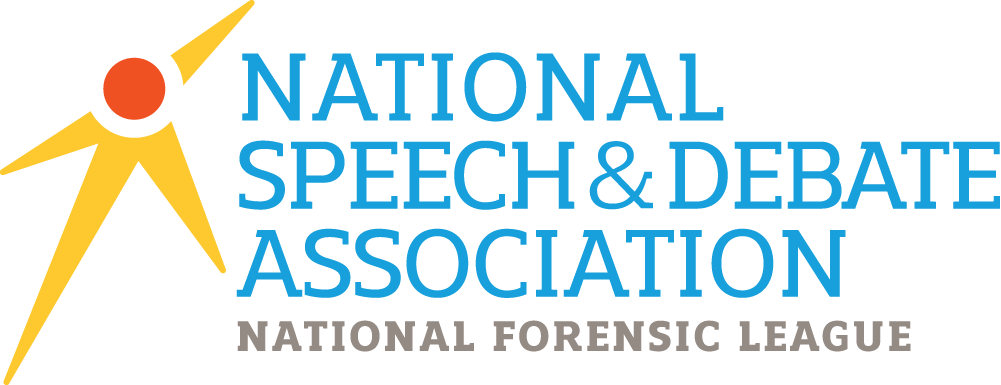 HOW TO ANSWER CRITIQUES
Here is a list of standard arguments that you want to make against many critiques:
Permutation (all of the plan + all or part of the alternative)—this is a stronger version of a no link argument 
Theory (conditionality bad or utopian fiat bad = two of the most common)
Framework/role of the ballot—asking the judge to vote on pragmatic impacts of the case before weighing philosophical concerns is a common strategy 
Alternative does not solve the case
Alternative does not solve the critique impacts
Case outweighs
Cede the political
Answers to the specific author
Impact turns to the alternative
Sometimes, a no link argument works
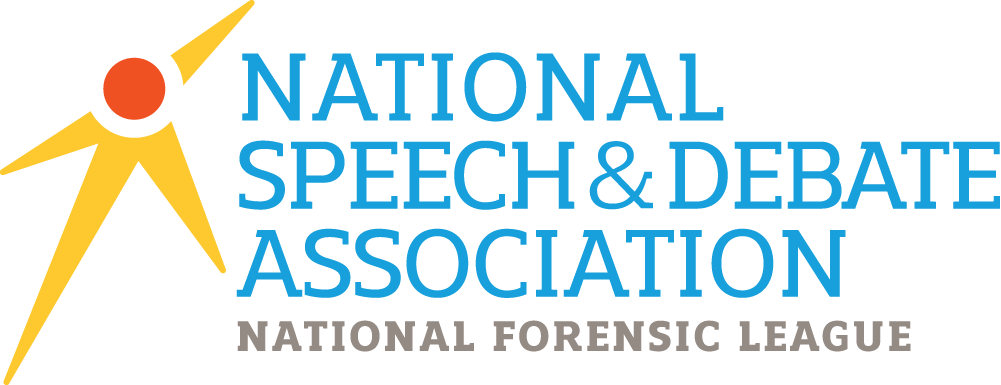